Портфолио как фактор профессионального и личностного роста студента.Конструкторвеб-портфолио 4portfolio.ru
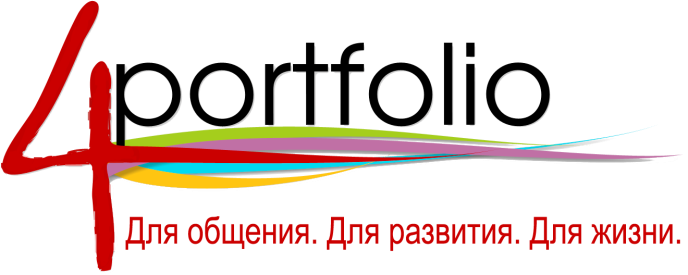 СВЕТЛАНА ВАЛЕРЬЕВНА ПАНЮКОВА
Научный руководитель проекта 4portfolio.ru, доктор педагогических наук, профессор, лауреат премии Правительства РФ в области образования
Профессиональный и личностный рост
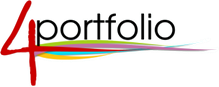 Предполагает:
становление профессионально-значимых качеств и способностей, профессиональных знаний и умений, 
активное качественное преобразование человеком своего внутреннего мира, приводящее к принципиально новому способу жизнедеятельности.
Как оценить по формуле «знания – умения – навыки» профессиональный уровень и личностные качества специалиста?
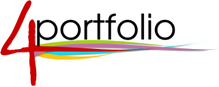 Умение работать в команде? 
Умение управлять коллективом? 
Умение вдохновить коллектив на выполнение сложных заданий?
Адекватность восприятия действительности? 
Благородство души?
Неповторимые моменты творчества? 
Озарения?
О конкурентоспособности?
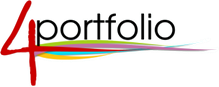 Изменяются средства мониторинга уровня конкурентоспособности выпускника/педагога. 
Портфолио  как технология, позволяющей объективно оценивать профессиональный и личностный рост. 
Портфолио – это не только дань моде, но и реальная возможность представить себя и свои достижения в самом лучшем виде! 
Это «досье успехов», в котором отражается результаты деятельности, все радостное, интересное и достойное внимания.
Грамотно заполненное портфолио станет одним из важных способов привлечения внимания работодателей к Вашей персоне.
ОБЩЕСИСТЕМНЫЕ  ТРЕБОВАНИЯ  ФГОС 
К РЕАЛИЗАЦИИ ПРОГРАММЫ
БАКАЛАВРИАТА/СПЕЦИАЛИТЕТА/МАГИСТРАТУРЫ
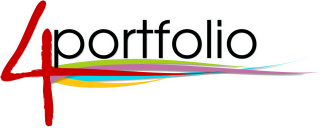 Электронная информационно-образовательная среда организации должна обеспечивать:
- доступ к учебным планам, рабочим программам дисциплин (модулей), практик и к изданиям электронных библиотечных систем и электронным образовательным ресурсам, указанным в рабочих программах;
- фиксацию хода образовательного процесса, результатов промежуточной аттестации и результатов освоения основной образовательной программы;
- проведение всех видов занятий, процедур оценки результатов обучения, реализация которых предусмотрена с применением электронного обучения, дистанционных образовательных технологий;
- формирование электронного портфолио обучающегося, в том числе сохранение работ обучающегося, рецензий и оценок на эти работы со стороны любых участников образовательного процесса;
- взаимодействие между участниками образовательного процесса, в том числе синхронное и (или) асинхронное взаимодействие посредством сети "Интернет".
Функционирование электронной информационно-образовательной среды обеспечивается соответствующими средствами информационно-коммуникационных технологий и квалификацией работников, ее использующих и поддерживающих. Функционирование электронной информационно-образовательной среды должно соответствовать законодательству Российской Федерации.

* ПИСЬМО МОН от 20 августа 2014 г. N АК-2612/05  «О ФЕДЕРАЛЬНЫХ ГОСУДАРСТВЕННЫХ ОБРАЗОВАТЕЛЬНЫХ СТАНДАРТАХ»
ЧТО ТАКОЕ ПОРТФОЛИО?
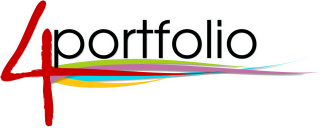 ПОРТФОЛИО в переводе с итальянского означает "папка с документами", "папка специалиста". 
           
ПОРТФОЛИО ИЛИ ПОРТФЕЛЬ ДОСТИЖЕНИЙ - это способ накопления индивидуальных образовательных, профессиональных, творческих и личных достижений его владельца.
1
2
ВИДЫ: 

           ПОРТФОЛИО 
              КОПИЛКА                      ПОРТФОЛИО
                                    ТЕХНОЛОГИЯ
ПОРТФОЛИО
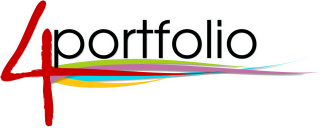 ЦЕЛИ  СОЗДАНИЯ,  ВЕДЕНИЯ,  ПРЕДСТАВЛЕНИЯ:
сбор и наглядное, красочное представление основных достижений
доказательство прогресса обучения, профессионального роста  по материализованным продуктам деятельности
эффективный инструмент самопрезентации, саморекламы
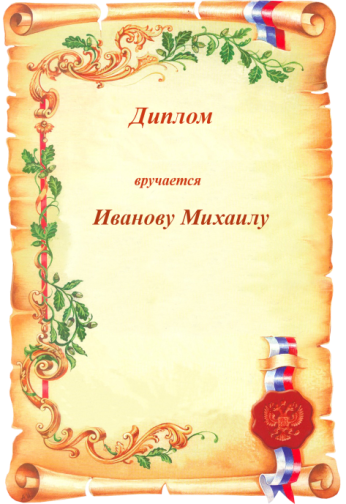 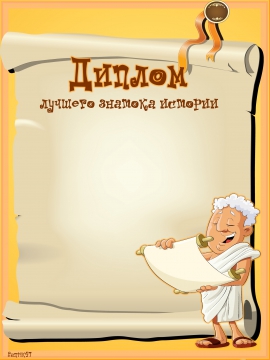 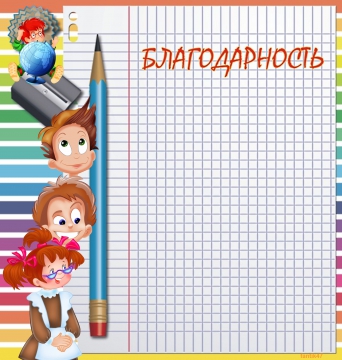 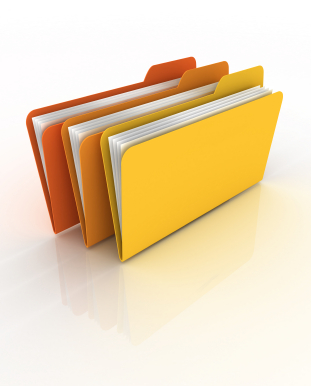 ЭТАПЫ РАЗВИТИЯ 
ПОРТФОЛИО
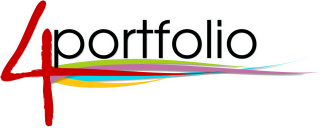 D
Интерактивный веб-портфолио
C
Портфолио, как часть LMS
B
Е-портфолио -витрина
A
Бумажный портфолио
ОДНО СЛОВО - МНОГО СМЫСЛОВ:
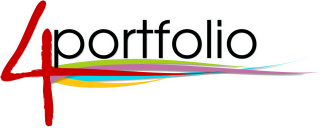 Педагогическая технология
Систематизированное представление результатов работы
ВЕБ-ПОРТФОЛИО
Карта карьерного 
роста,
 личностного 
развития
Копилка 
достижений, 
Коллекция
 артефактов;
Рабочее 
пространство, 
образовательная 
платформа
Самопредставление 
и самопрезентация
Творческие результаты,
 интересы, предпочтения,
ПЕРСОНАЛЬНОЕ, 
ЗАКРЫТОЕ 
ОТ ПОСТОРОННИХ 
ГЛАЗ ПРОСТРАНСТВО
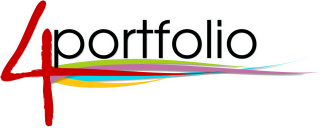 ПОРТФОЛИО
ВЕБ-ПОРТФОЛИО
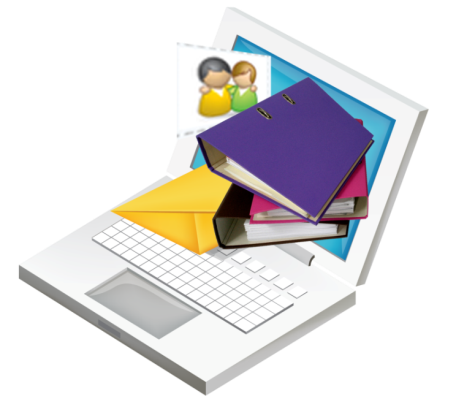 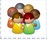 СОЦИАЛЬНЫЕ СЕРВИСЫ
10
КАК ИСПОЛЬЗОВАТЬ И ДЛЯ ЧЕГО?
Обучение, представление,
консультации, 
рефлексия
Виртуальное
 пространство 
для общения 
и развития
Непрерывное
 портфолио:
от учебного 
к карьерному
ВЕБ-ПОРТФОЛИО СТУДЕНТА
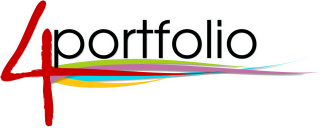 СОЦИАЛЬНАЯ СЕТЬ ИНФОРМАЦИОННО-ОБРАЗОВАТЕЛЬНАЯ СЕТЬ
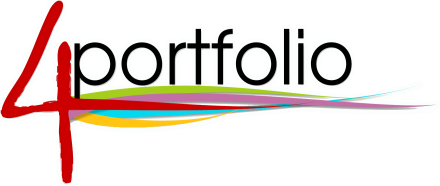 Пояснения для студентов
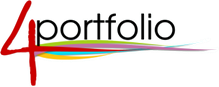 ИНТЕРАКТИВНЫЙ ВЕБ-ПОРТФОЛИО СТУДЕНТА
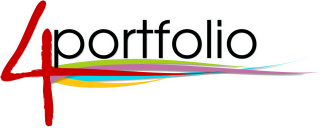 Коллекция работ,  выставка учебных , научных, творческих 
достижений
1
Форма целенаправленной,  систематической и  непрерывной 
оценки и самооценки учебных результатов
2
Информационное взаимодействие с друзьями, преподавателями 
(деканом, куратором), с профессионалами
3
Личное  и постоянное присутствие в интернет-сообществе, в ИОС
4
Сервис для получения помощи, консультации и подсказки 
от преподавателя, комментариев от друзей и сокурсников, 
ведения дискуссии с заинтересованными людьми;
5
Самопрезентация, виртуальное «Я», самореклама  для 
поиска интересной работы
6
Структура портфолио на портале 4portfolio.ru
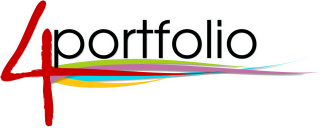 Портфолио достижений
Личное портфолио
Главная страница
Информация видна всем пользователям сети или Интернет
Портфолио отзывов
Портфолио документов
ЛИЧНЫЙ ПОРТФОЛИО СТУДЕНТА
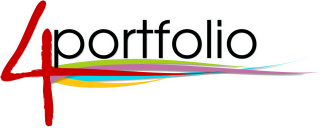 «Музей самого себя»: предметы, фотографии, документы;
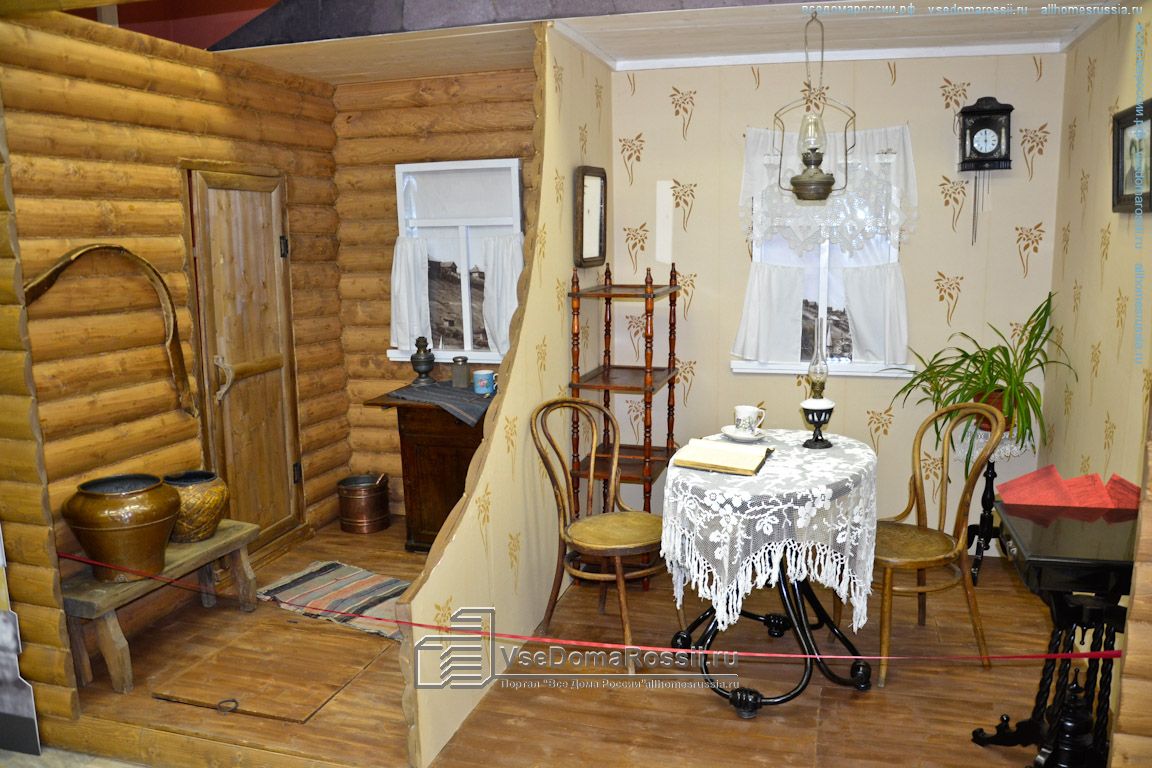 ЛИЧНЫЙ ПОРТФОЛИО СТУДЕНТА
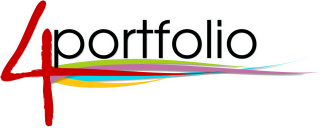 История семьи;
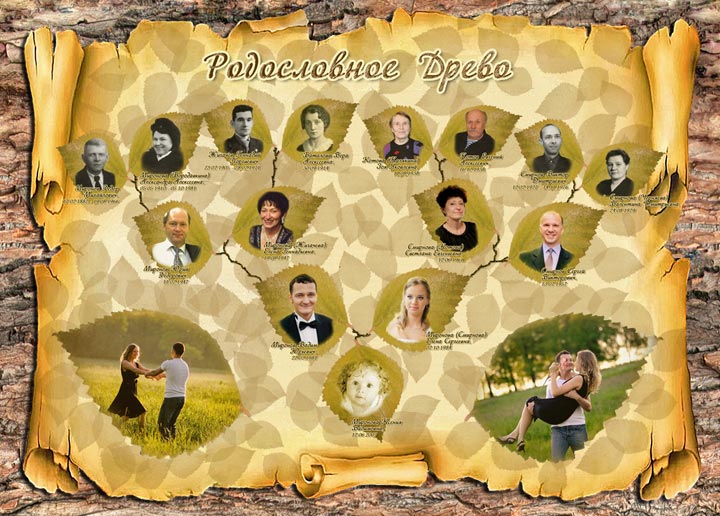 ЛИЧНЫЙ ПОРТФОЛИО СТУДЕНТА
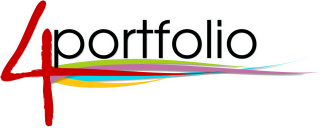 Личные интересы;
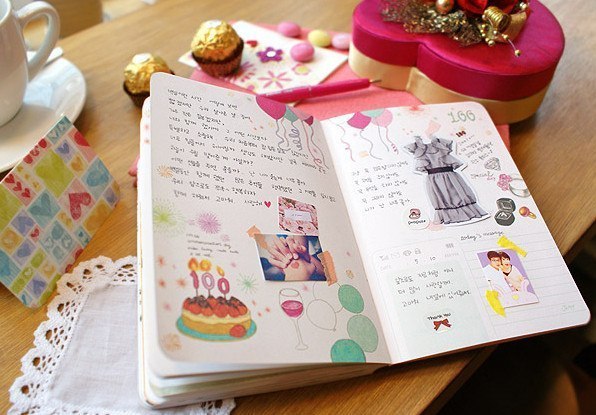 ЛИЧНЫЙ ПОРТФОЛИО СТУДЕНТА
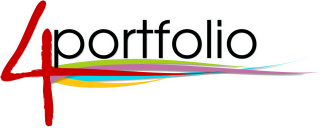 Зона друзей.
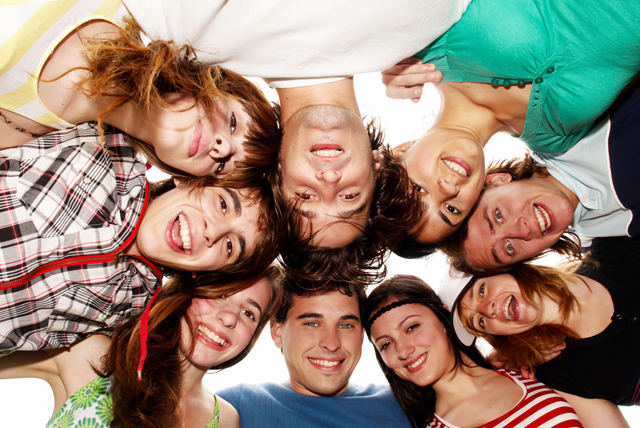 РАЗДЕЛЫ ПОРТФОЛИО ДОСТИЖЕНИЙ СТУДЕНТА
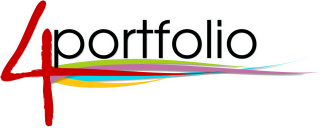 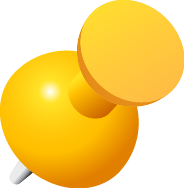 успеваемость,
сведения о рефератах, докладах,  контрольных и курсовых работах, 
описание дипломной работы, 
участие в предметных олимпиадах, 
свидетельства о прохождении дополнительных образовательных программ,
Учебные достижения
РАЗДЕЛЫ ПОРТФОЛИО ДОСТИЖЕНИЙ СТУДЕНТА
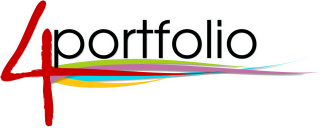 «Учебные достижения» :
Успеваемость:
Создается одна страничка на каждую дисциплину. 
средний балл,
документальные подтверждения учебных достижений (странички зачетки);
комментарии, мнение о том, что узнали, как проходил процесс обучения, что получилось и какую работу еще предстоит сделать.
Дополнительно:
Любимые предметы,
Сложные разделы, 
Какие дисциплины или курсы планируете изучить в дальнейшем. 
Рассказ о преподавателях. 
Мысли по поводу нового предмета или уже изученного учебного материала. 
! Комментарии должны наглядно демонстрировать умения анализировать, общаться, обсуждать, спорить, взаимодействовать с преподаватели и другими студентами.
РАЗДЕЛЫ ПОРТФОЛИО ДОСТИЖЕНИЙ СТУДЕНТА
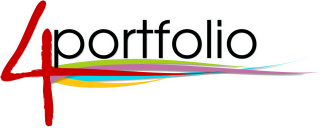 «Научно-исследовательская и проектная деятельность студента» :
участие в научно-практических конференциях, 
участие в конкурсах проектов, 
участие в научно – исследовательской, опытно-конструкторской и прочих видах научной деятельности.

«Внеучебная деятельность» :
участие в работе органов студенческого самоуправления и молодежных общественных объединениях, 
спортивные достижения, 
творческие достижения. 


! Приложите фото или видеоматериалы. Отзывы и рецензии.
ПРИМЕРЫ ВЕБ-ПОРТФОЛИО
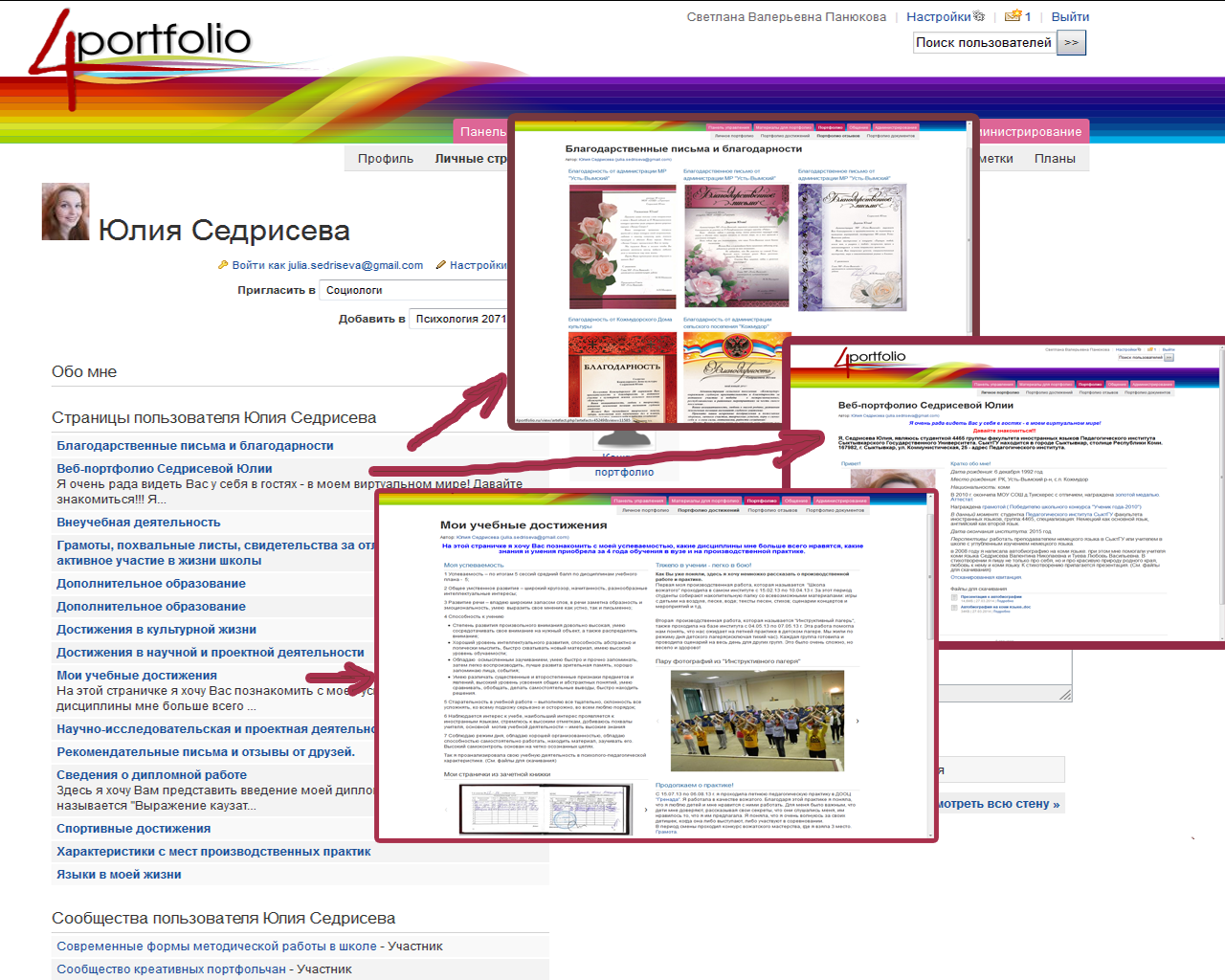 Примеры
ОСНОВА КАРЬЕРНОГО ПОРТФОЛИО
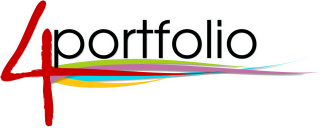 КОММЕНТАРИИ,
ОТЗЫВЫ
УСПЕХИ 
И ДОСТИЖЕНИЯ
ПРОЕКТЫ
Учеба, наука, общественная жизнь
Рефераты, доклады
Друзья
Фото творческих работ, файлы
Педагоги
Спорт, музыка
Видео и аудио информация
Художественное творчество
Профи
ТЕХНОЛОГИИ ПОДАРИЛИ НАМ СВОБОДУ
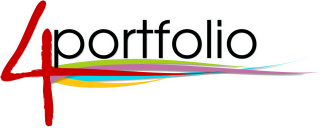 Не ограничивайтесь традиционными источниками
Блоги, сайты с отзывами, социальные сети
B
A
D
формирование умения учиться,  ставить цели, планировать и организовывать собственную учебную деятельность
Совершенствуйте навыки работы с информацией
Собирайте информацию, сортируйте, систематизируйте
E
B
Используйте онлайн заметки, онлайн документы
ДЕЛИТЕСЬ
C
F
РЕЗУЛЬТАТ?
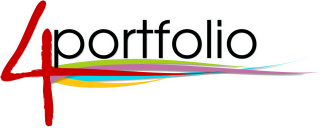 развитие навыков рефлексивной и оценочной деятельности
предпосылки и возможности для успешной социализации
B
A
D
формирование умения учиться,  ставить цели, планировать и организовывать собственную учебную деятельность
приобретение опыта в общении и деловой конкуренции, развитие профессиональных компетентностей
поддержка и стимулирование учебной мотивации
E
B
повышение конкурентоспособности будущего специалиста
развитие навыков учебной деятельности
C
F
Благодарю
 за внимание!
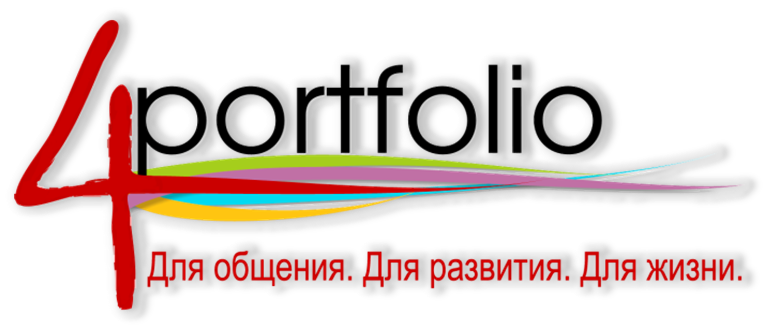 ДОКТОР ПЕДАГОГИЧЕСКИХ НАУК, ПРОФЕССОР
 ПАНЮКОВА СВЕТЛАНА ВАЛЕРЬЕВНА